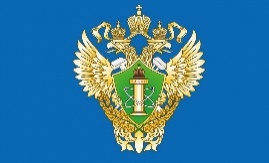 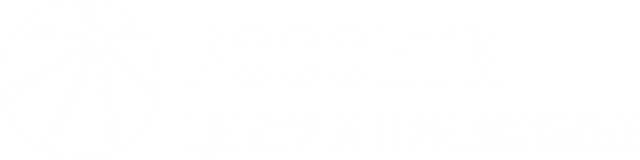 ФЕДЕРАЛЬНАЯ СЛУЖБА ПО ЭКОЛОГИЧЕСКОМУ,
ТЕХНОЛОГИЧЕСКОМУ И АТОМНОМУ НАДЗОРУ
 РОСТЕХНАДЗОР
ВНИМАНИЕ!!!
ЗАПРЕЩЕНО подключение ТЭП без блокировок, исключающих возможность подачи напряжения в сеть энергоснабжающей организации.
Обслуживание ТЭП должен осуществлять обученный персонал, имеющий группу по электробезопасности.
ТЭП должны проходить проверки, техническое обслуживание, периодические измерения, планово-предупредительные ремонты в соответствии с указаниями заводов-изготовителей.
Владельцам ТЭП необходимо получить разрешение на допуск в органе федерального государственного энергетического надзора. 
Все ТЭП должны быть зарегистрированы в электросетевой организации, с указанием места установки, типа, мощности и номинального напряжения генератора.
Владельцы ТЭП должны заключить соглашение с электросетевой организацией, в котором регламентируются вопросы безопасного использования оборудования.
Приобретая ТЭП, обратитесь к специалистам!
Филиал ПАО «Россети Центр и Приволжье» «Калугаэнерго» оказывает услуги по разработке надежных схем подключения ТЭП, а также по проведению монтажных  и наладочных работ.

По всем возникающим вопросам обращаться:
Центр обслуживания потребителей филиала «Калугаэнерго»
г. Калуга, ул. Красная Гора 9/12, тел. 8-800-220-0-220
Приокское управление Ростехнадзора
 г. Калуга, ул. Николо-Козинская 63, тел. 8-4842-53-31-40
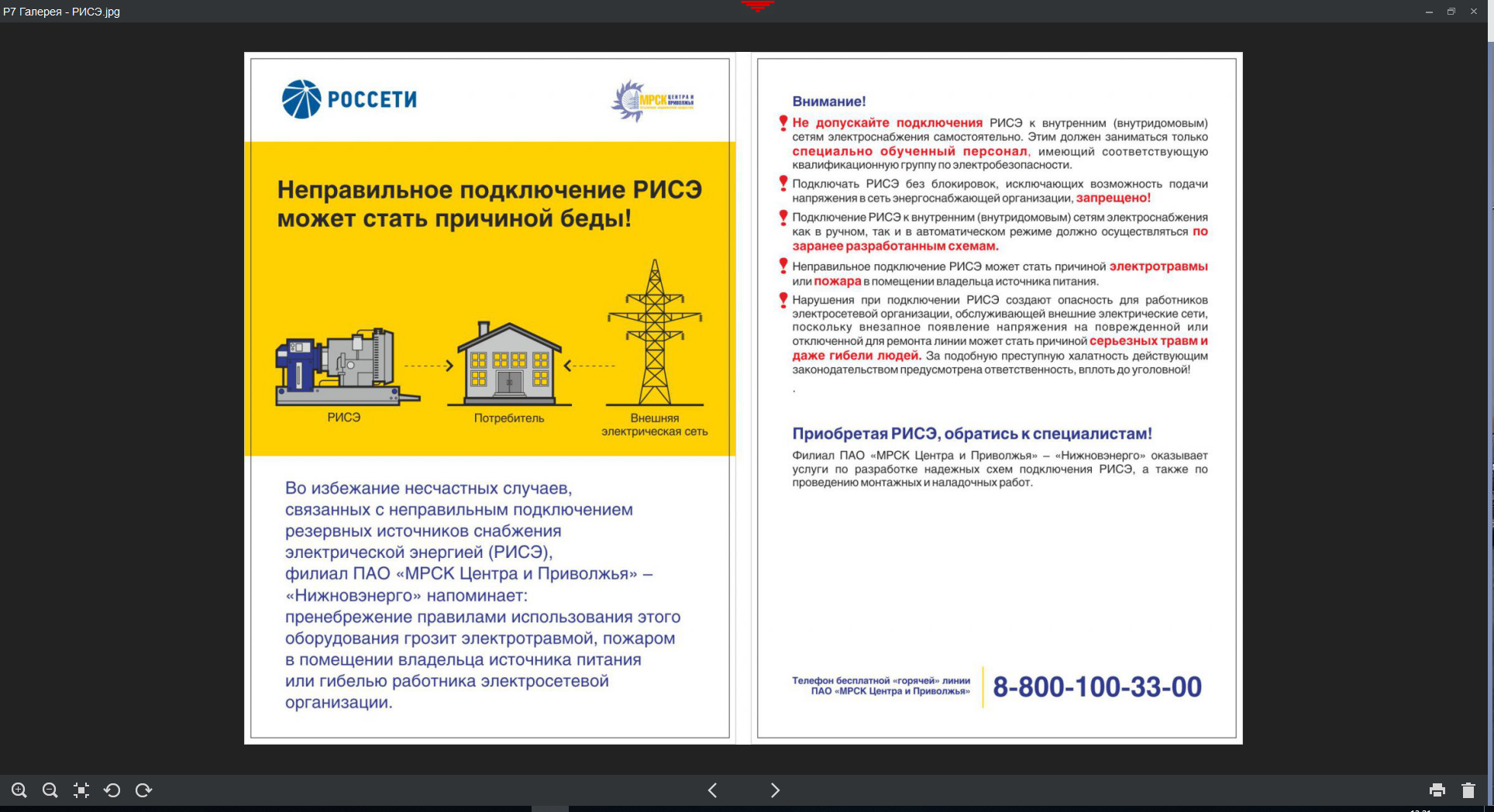 Неправильное подключение 
Технологической электростанции потребителя 
может стать причиной беды!
ТЭП
Потребитель
Внешняя электрическая сеть
Обращаем внимание, что несоблюдение правил подключения стационарных и передвижных объектов по производству электрической энергии (бензиновых, дизельных, газовых), используемых в качестве резервных (аварийных) источников питания электроприемников Потребителей (далее – ТЭП) создает угрозу получения электротравмы, повреждения оборудования и возникновения пожара как для самого владельца, так и для жителей, подключенных к данной сети. Кроме того, несоблюдение правил подключения ТЭП создает опасность поражения электрическим током специалистов электросетевой организации, производящих работы на внешней сети электроснабжения.
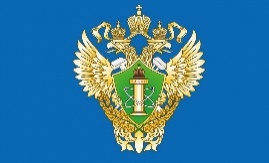 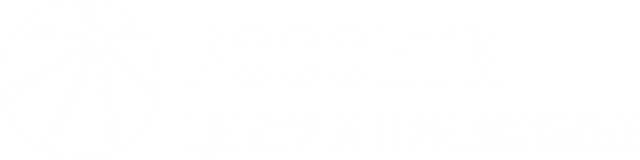 ФЕДЕРАЛЬНАЯ СЛУЖБА ПО ЭКОЛОГИЧЕСКОМУ,
ТЕХНОЛОГИЧЕСКОМУ И АТОМНОМУ НАДЗОРУ
 РОСТЕХНАДЗОР
Для предотвращения угрозы жизни и здоровью человека соблюдайте правила эксплуатации резервных источников электроснабжения!
Ввод ТЭП в эксплуатацию осуществляется в соответствии с требованиями Правил технической эксплуатации электроустановок потребителей электрической энергии, утвержденных приказом Минэнерго России от 12.08.2022 № 811 и Правилами выдачи разрешений на допуск в эксплуатацию энергопринимающих установок потребителей электрической энергии, объектов по производству электрической энергии, объектов электросетевого хозяйства, объектов теплоснабжения и теплопотребляющих установок, утвержденными Постановлением Правительства РФ от 30.01.2021 № 85.
Не допускается самовольное подключение ТЭП к сетям электроснабжения. Подключенный без информирования энергетиков генератор может вызвать поражение электрическим током персонала, работающего в электроустановках. Виновные в совершении подобных действий, в соответствии с законодательством Российской Федерации, несут ответственность, в том числе и уголовную.
Сведения по резервным источникам электроснабжения потребителей в обязательном порядке передаются в электросетевую организацию. Представленные документы по ТЭП, в филиал «Калугаэнерго», должны содержать его тип, установленную мощность, номинальное напряжение, а так же предоставляется однолинейная схема подключения ТЭП с указанием места обеспечения эксплуатационного разрыва и подробной схемы переключающего устройства (для передвижных электростанций – по всем местам подключения). Установка ТЭП осуществляется по заранее разработанным схемам подключения, исключающим ошибочную подачу напряжения от источника питания во внешние сети электроснабжения. Для этого между владельцем резервного источника электроснабжения и сетевой организацией заключается эксплуатационное соглашение, согласно которому для ТЭП указываются места подключений, регламентируются вопросы безопасного выполнения работ персоналом  электросетевой организации.
Резервные источники электроснабжения должны подвергаться проверке, техническому обслуживанию, испытаниям и измерениям, планово-предупредительным ремонтам в соответствии с указаниями заводов-изготовителей. К эксплуатации допускаются ТЭП полностью соответствующие требованиям Правил технической эксплуатации электроустановок потребителей электрической энергии, утвержденных приказом Минэнерго России от 12.08.2022 № 811. 
ЗАПРЕЩАЕТСЯ:
- эксплуатация ТЭП без разращения на допуск;
- параллельная работа резервного источника электроснабжения с электрической сетью сетевой организацией;
- подача напряжения от ТЭП при не отключенном вводе от электрической сети сетевой организацией;
- производить запуск электрогенераторов при неисправном устройстве, исключающем возможность подачи напряжения в электрическую сеть сетевой организацией;
- изменять схему подключения электрогенератора к электрическим сетям без согласования с электросетевой организацией.

Внезапное появление напряжения в поврежденной или отключенной для ремонта сети может стать причиной серьезных травм и даже гибели людей. Ошибок можно избежать, если подключать ТЭП только в соответствии с вышеуказанными требованиями!

Для получения разрешения на допуск в эксплуатацию ТЭП обращаться в Приокское управление Ростехнадзора, г. Калуга, ул. Николо-Козинская, 63, тел. 8-4842-53-31-40

Зарегистрировать ТЭП можно в Центре обслуживания потребителей филиала «Калугаэнерго», г. Калуга, ул. Красная Гора, 9/12 тел. 8-800-220-0-220